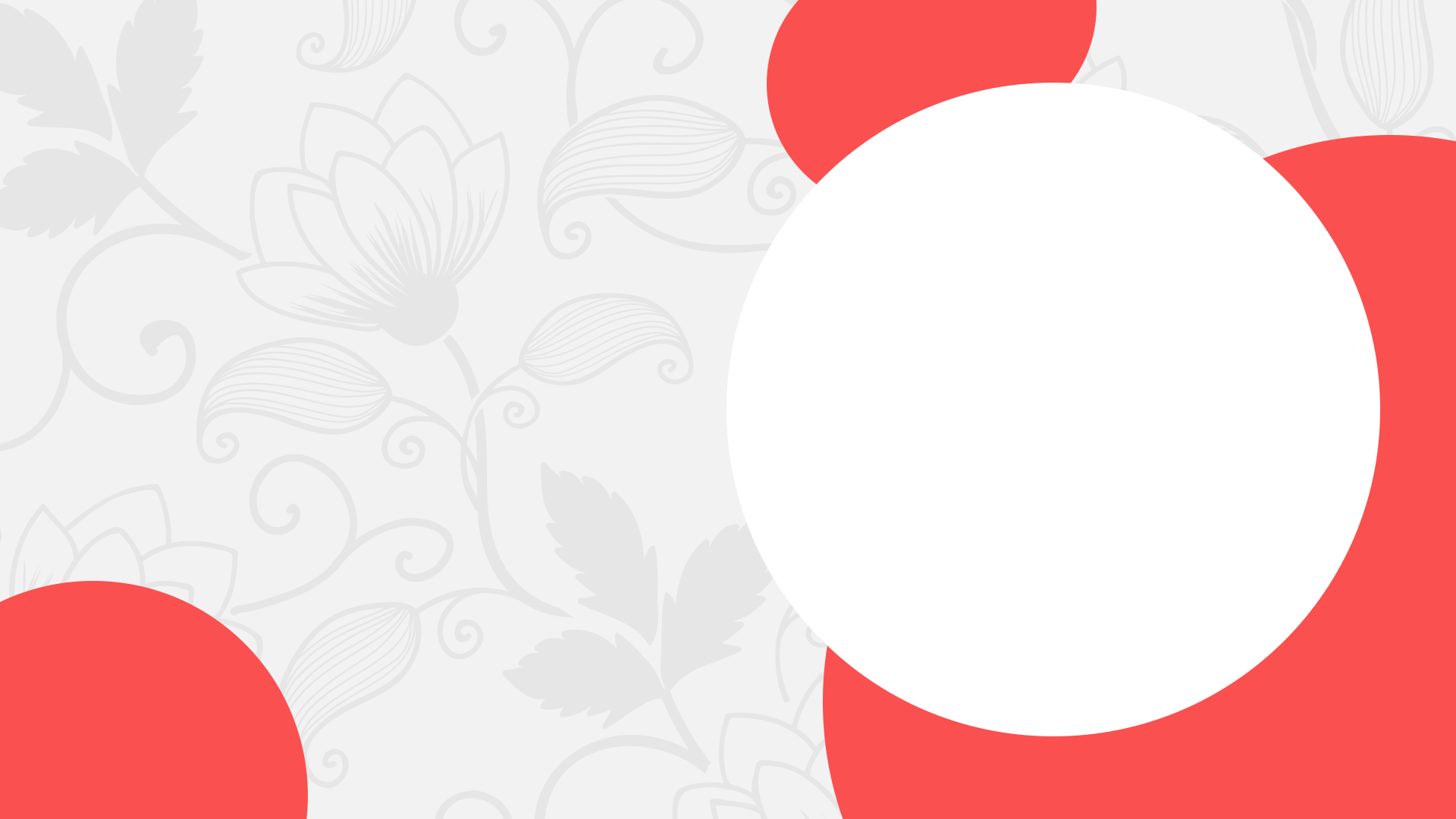 Внешняя политика Николая II. 
Русско-японская война 
1904–1905 годов
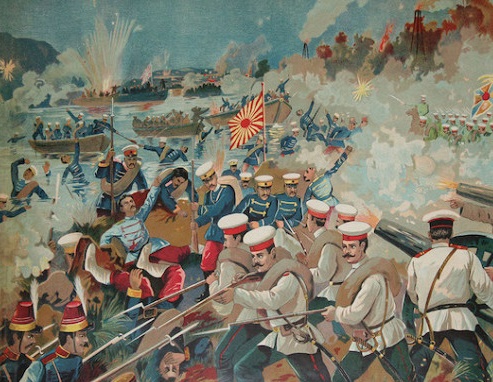 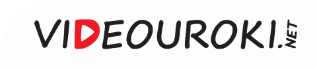 Крейсер «Варяг» в 1901 году
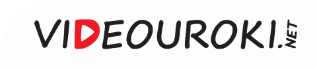 «Варяг» был построен в Филадельфии, а потом передан Военно-морскому флоту Российской империи.
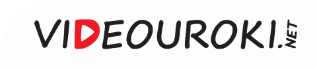 После боя 
у Чемульпо 
в 1904 году «Варяг» был затоплен российскими моряками.
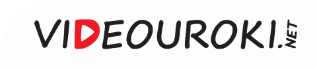 Японский крейсер «Сойя»
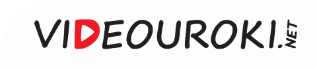 Крейсер «Варяг»
В 1917 году «Варяг» отправили на ремонт 
в Великобританию, где его конфисковали англичане
Во время Первой мировой войны крейсер выкупила Россия
В 1925 году при буксировке корабль попал в шторм 
и затонул у берега 
в Ирландском море
В 1920 году 
крейсер передали Германии
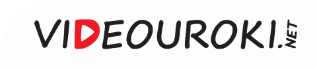 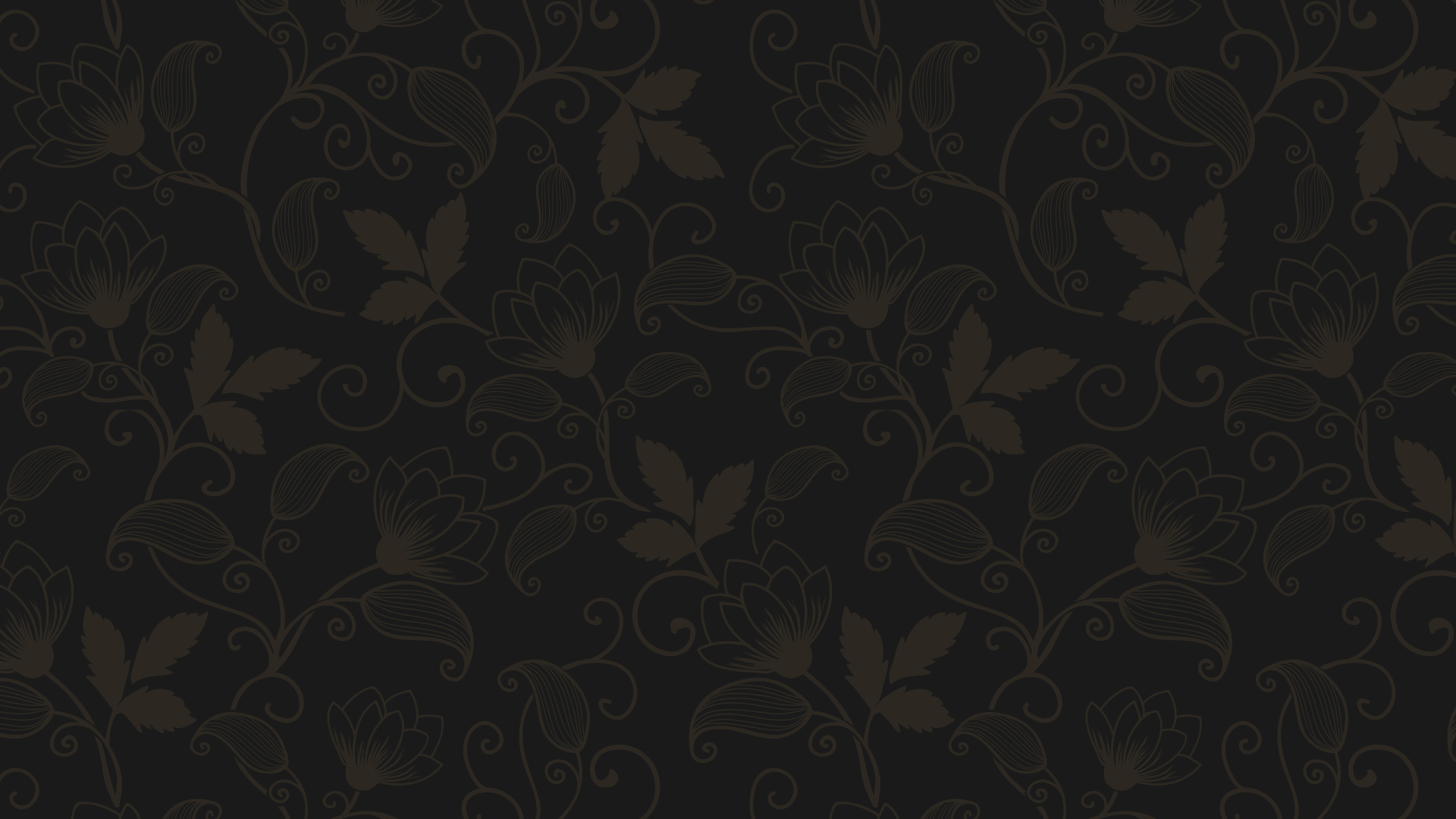 Вопросы занятия
1
Политика России на Дальнем Востоке.
2
Русско-японская война.
3
Сближение России и Англии.
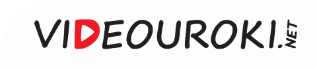 Внешняя политика России
Недопущение военных конфликтов 
в Европе
Задачи внешней политики Николая II
Расширение сферы влияния России на Дальнем Востоке
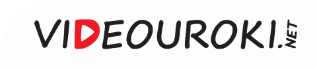 Делегаты Гаагской конференции 1899 года
Николай II стал инициатором созыва международной конференции в Гааге.
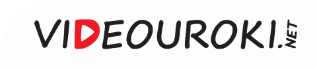 Гаагская конференция
Запрещено использовать удушливые газы
Запрещено метать снаряды 
с воздушных шаров
На конференции были приняты конвенции 
о законах и обычаях войны
Запрещено использовать разрывные пули
Создан Гаагский международный суд
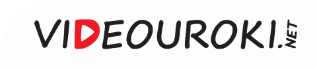 Внешняя политика России
1
2
3
Николай II хотел усилить позиции России 
в Восточной Азии
Препятствием 
в этом деле 
стала Япония
Она пыталась реализовать программу создания «великой Японии»
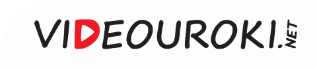 Император Гуансюй
В 1896 году между Россией и Китаем был заключён секретный договор.
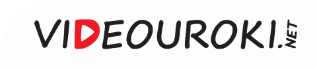 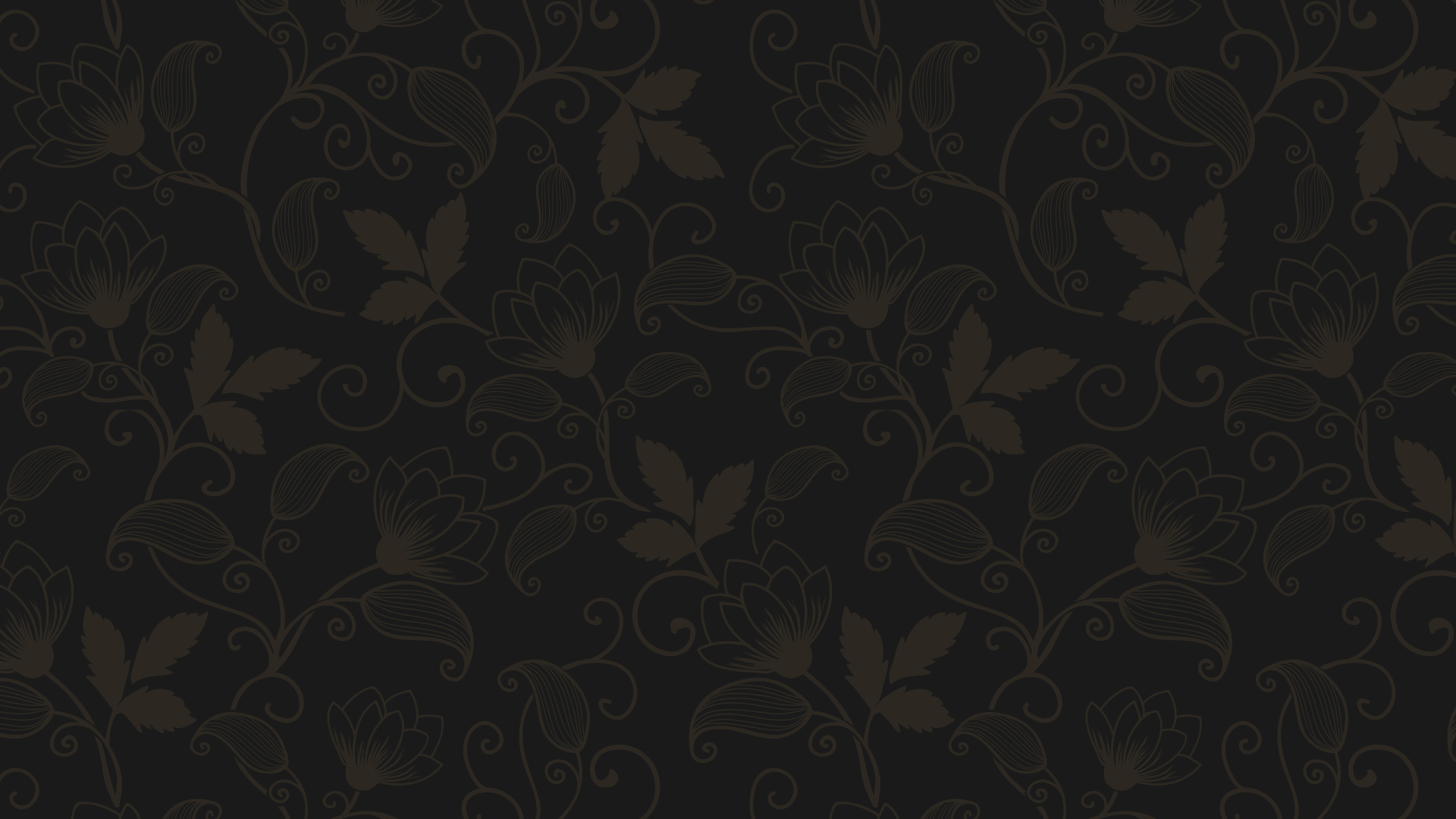 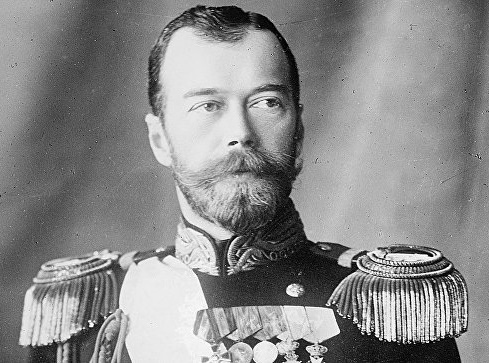 Россия и Китай
В случае нападения Японии на любую 
из сторон, а также Корею, Россия и Китай начинали военные действия против агрессора.
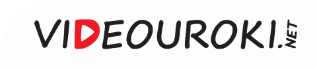 Россия получила разрешение 
на строительство Китайско-Восточной железной дороги.
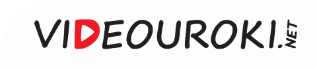 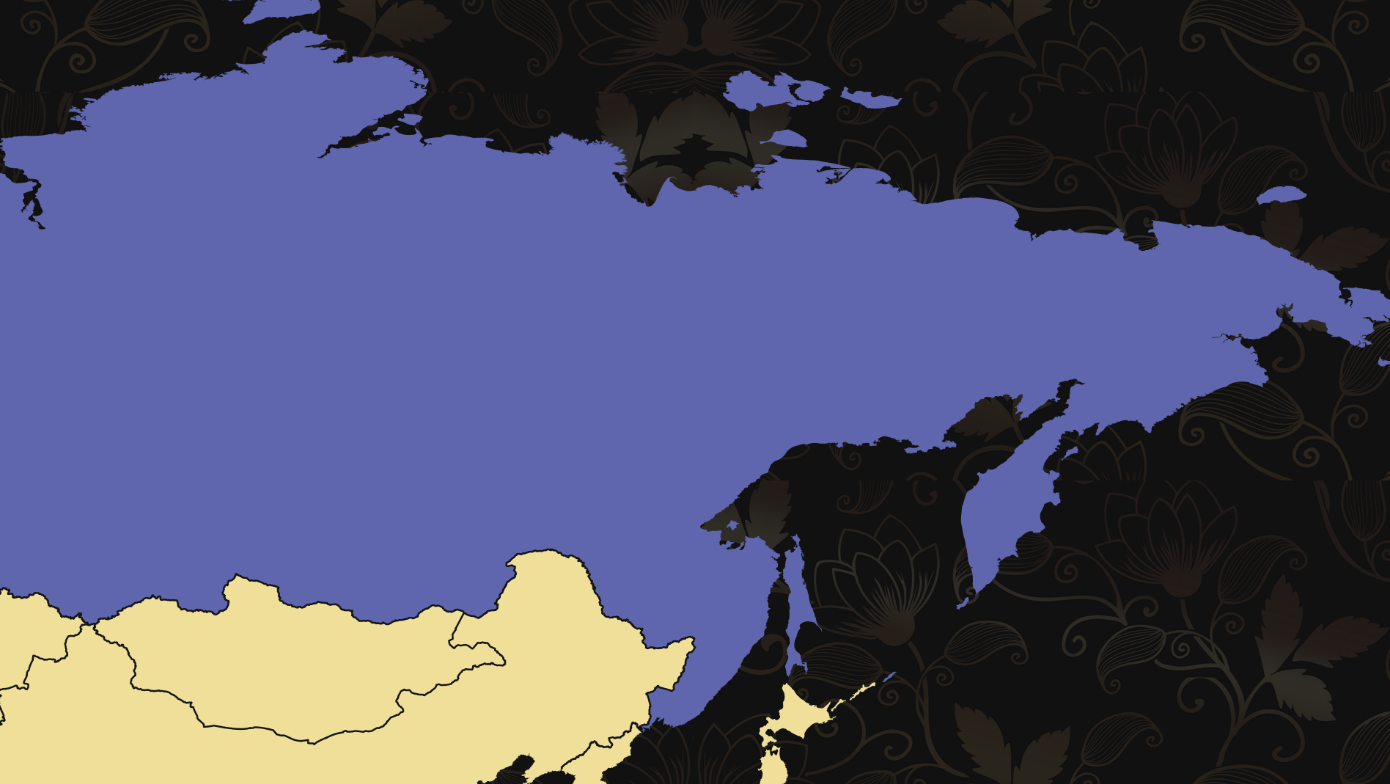 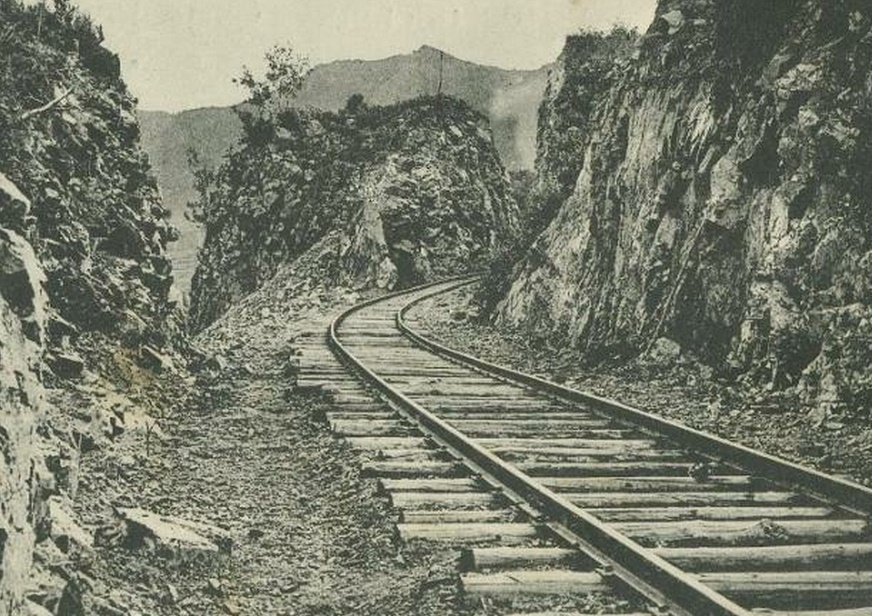 Маньчжурия
Забайкальск
Владивосток
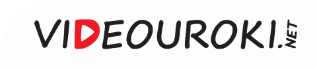 Россия и Китай
Европейские государства негативно отнеслись 
к сближению России 
и Китая
В 1897 году Германия взяла под контроль 
порт Циндао
Русские корабли 
вошли
в Порт-Артур
Россия 
не оказала Китаю поддержки
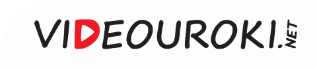 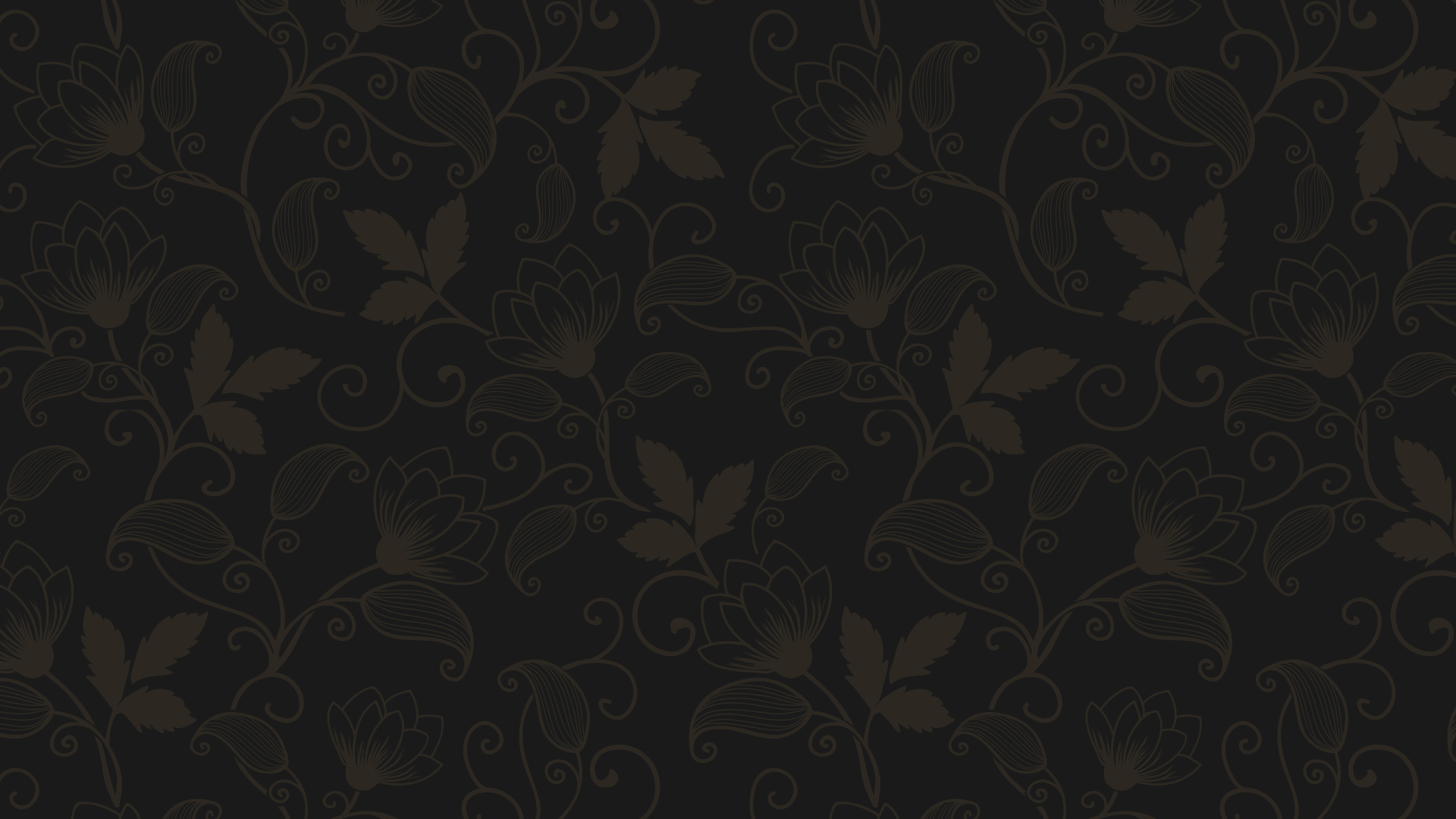 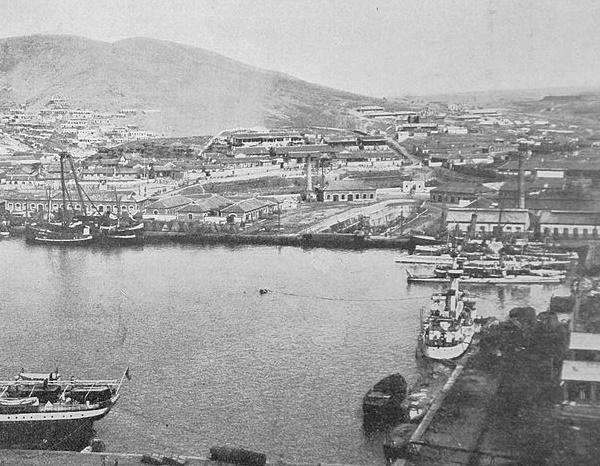 Россия и Китай
В 1898 году с Китаем был подписан договор о безвозмездной аренде Ляодунского полуострова и Порт-Артура сроком 
на 25 лет.
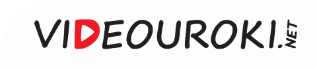 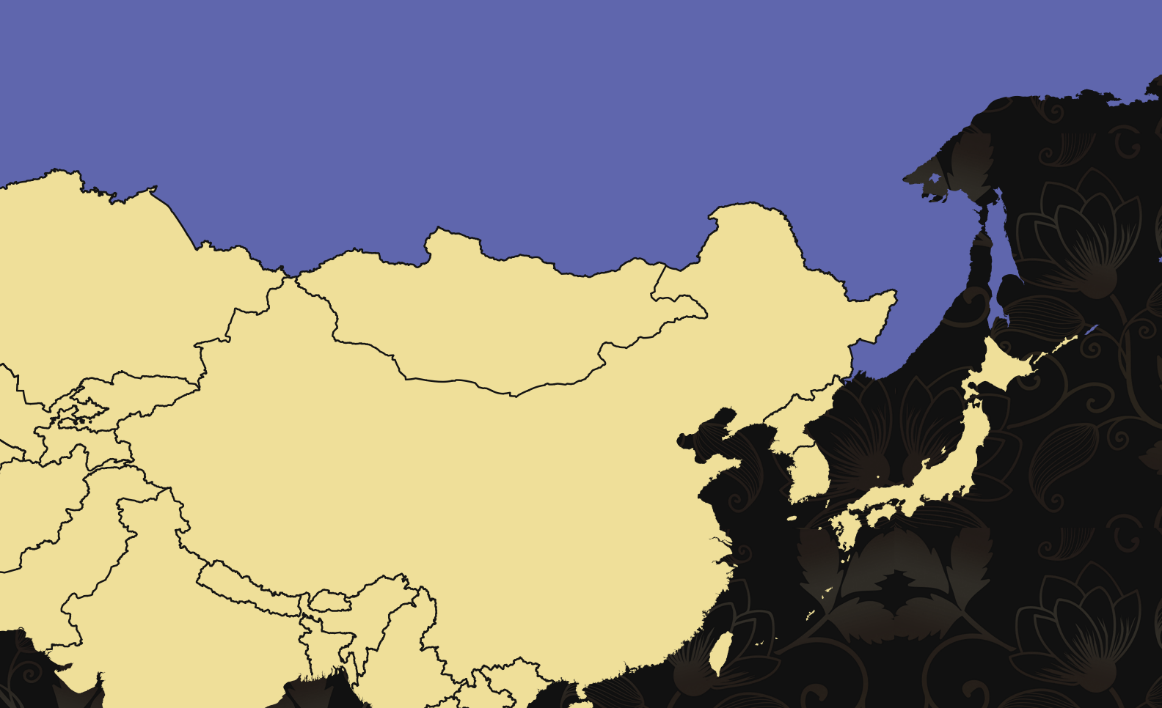 Россия получила право создать 
в Порт-Артуре свою военно-морскую базу.
Порт-Артур
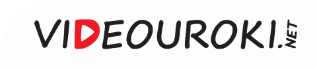 Россия и Япония
1
2
3
Военное присутствие России в Китае вызвало недовольство Японии
Японию поддержали США 
и Англия, которые не были заинтересованы 
в усилении России 
на Дальнем Востоке
США и Англия не только предоставили Японии кредиты, но и поставляли ей оружие и военные суда
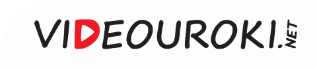 Японский император и его лукавые доброжелатели: Джон Булль
 и Дядя Сэм
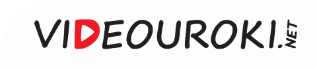 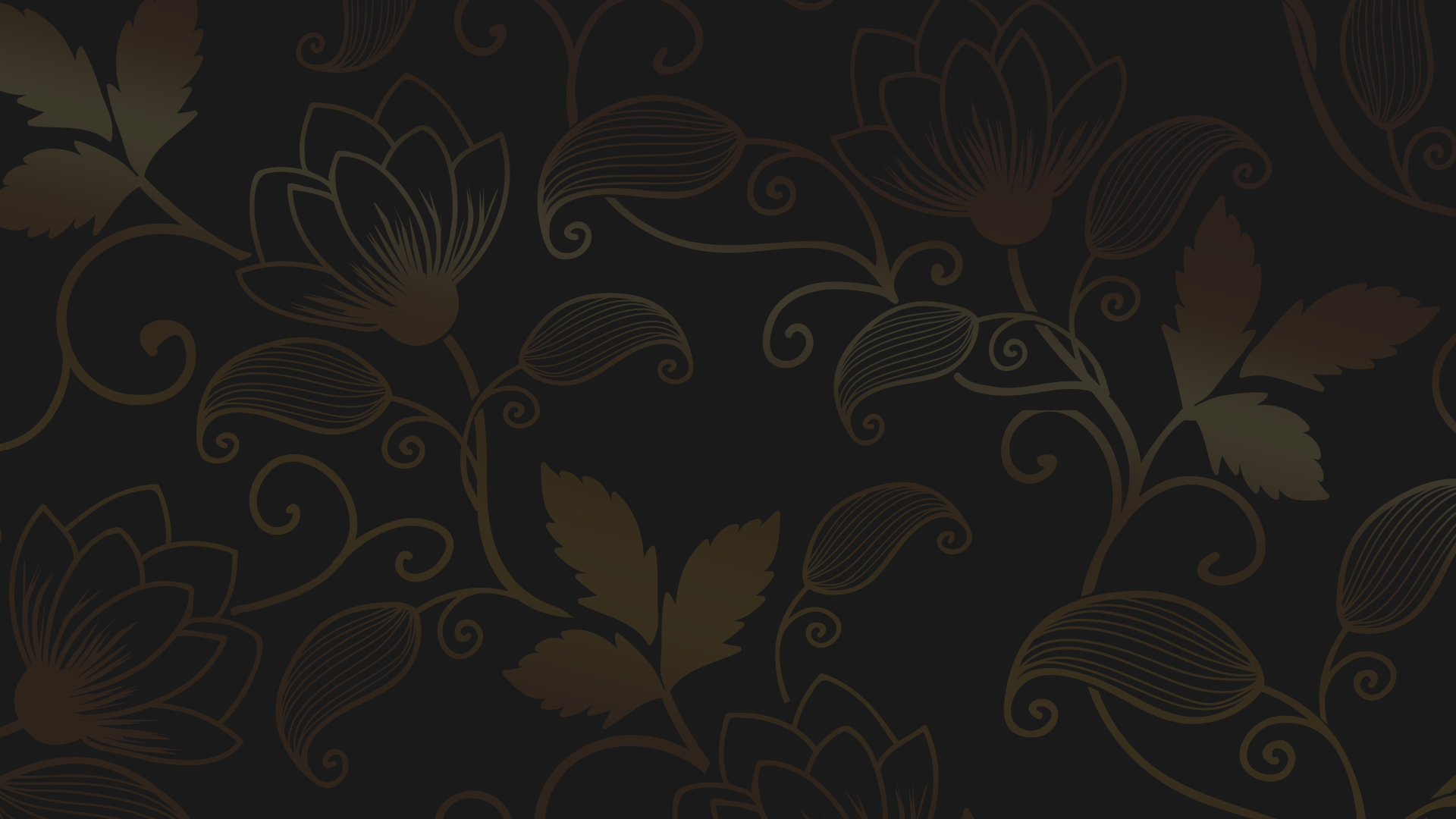 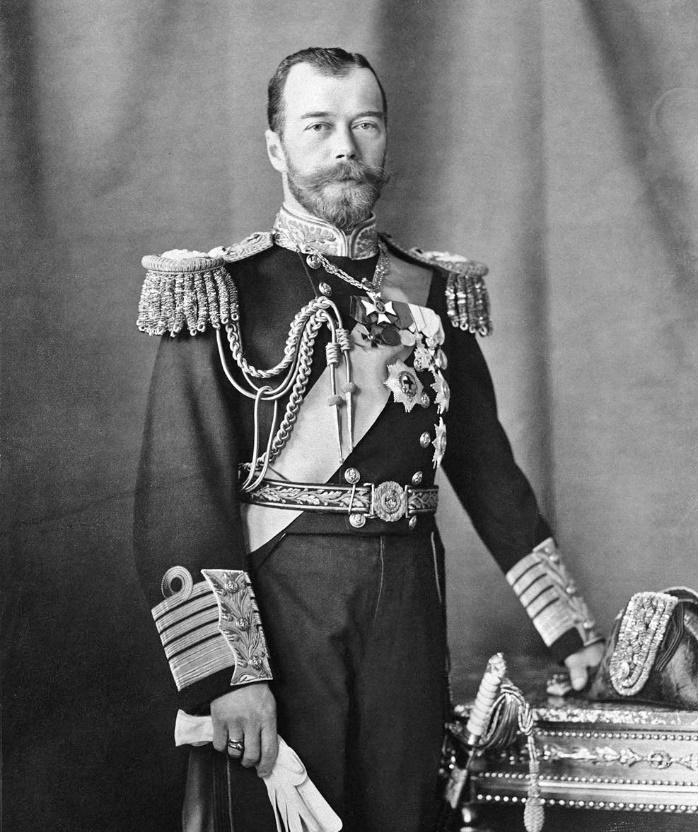 В январе 1903 года Николай II собрал совещание по делам Дальнего Востока. 

Большинство участников высказались за начало подготовки к войне.
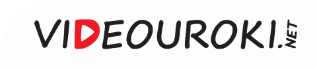 Сергей Юльевич Витте
Витте предложил начать экономическое освоение Дальнего Востока.
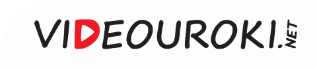 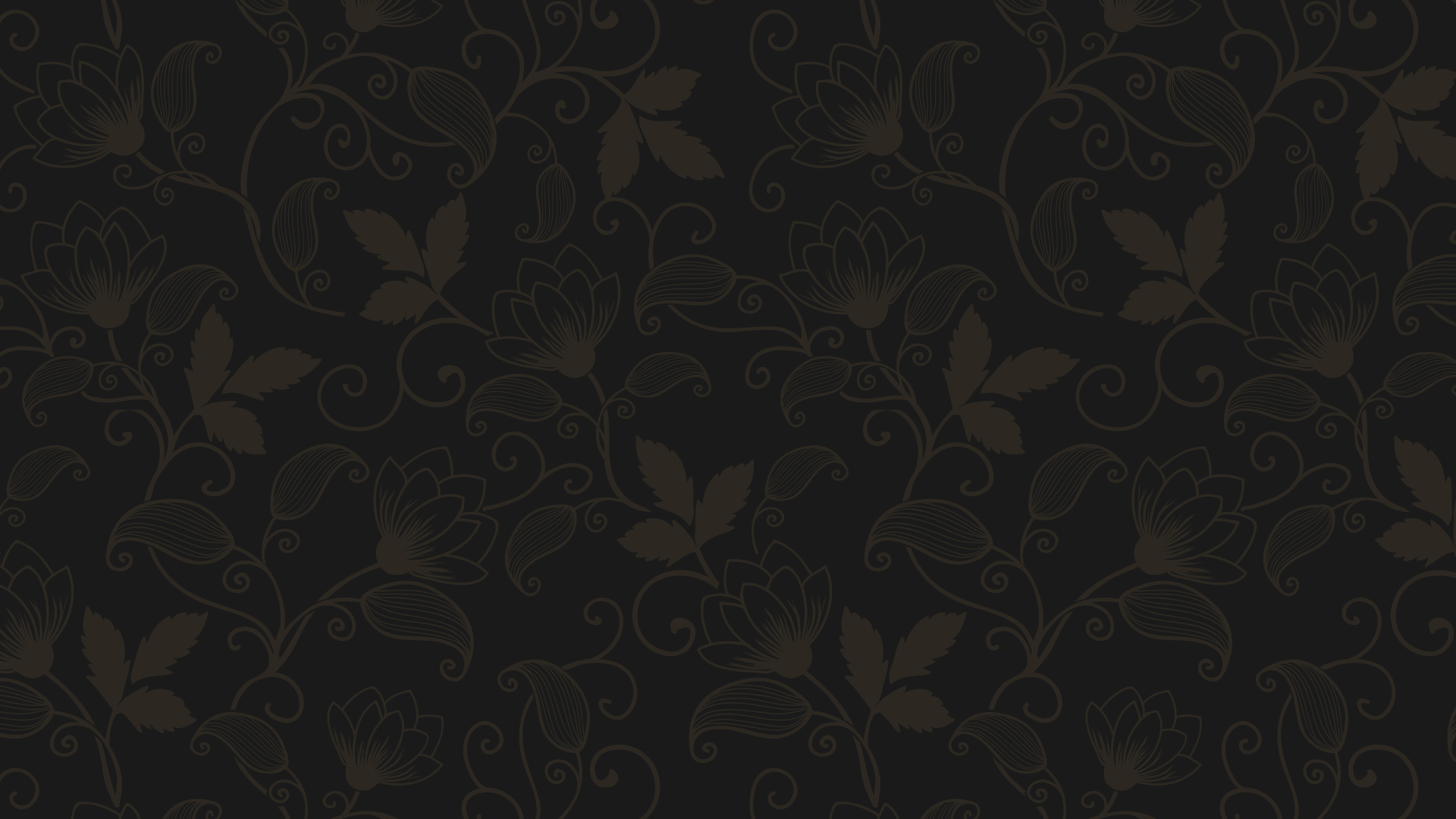 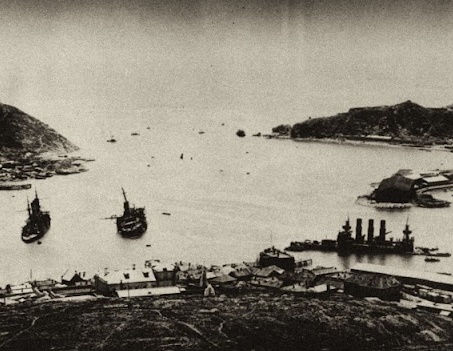 Русско-японская война
В ночь на 27 января 1904 года без объявления войны японские миноносцы провели торпедную атаку русской эскадры в Порт-Артуре.
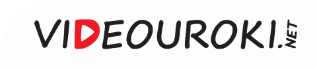 Броненосец «Цесаревич»
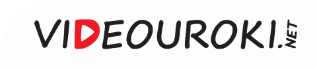 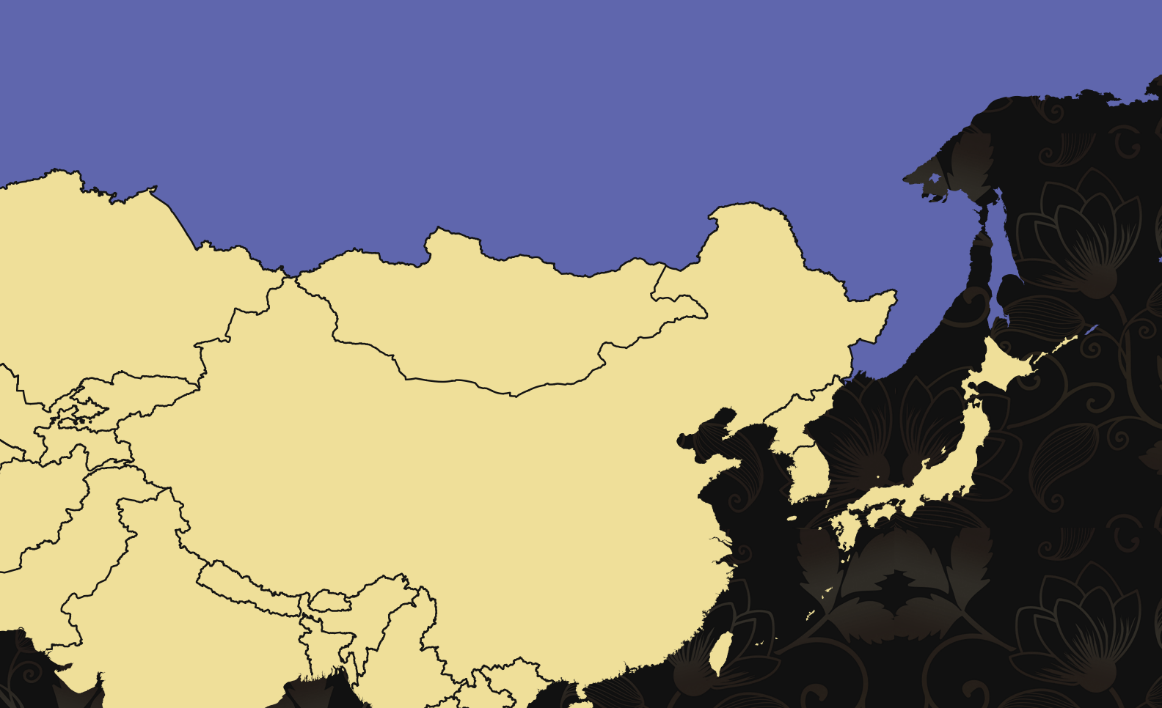 В порту Чемульпо японцы напали 
на крейсер «Варяг» и канонерскую лодку «Кореец».
Чемульпо
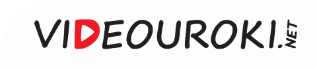 «Варяг» 
и «Кореец» выходят на бой
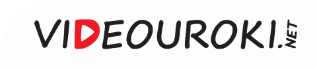 Капитан «Варяга» Всеволод Фёдорович Руднев
В ходе боя на «Варяге» начался пожар, 
его капитан принял решение отвести крейсер обратно в Чемульпо.
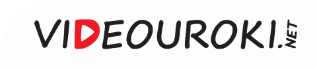 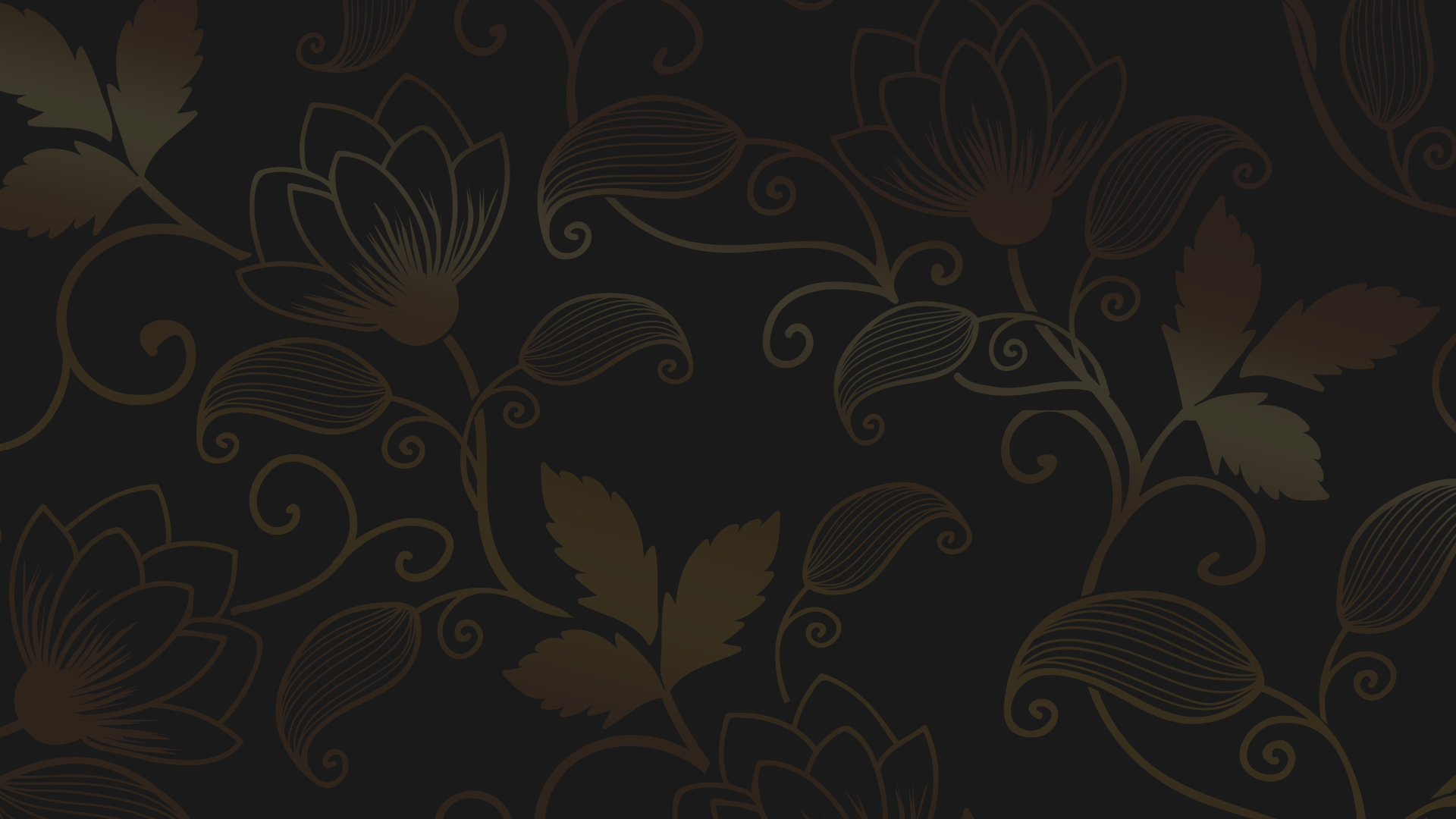 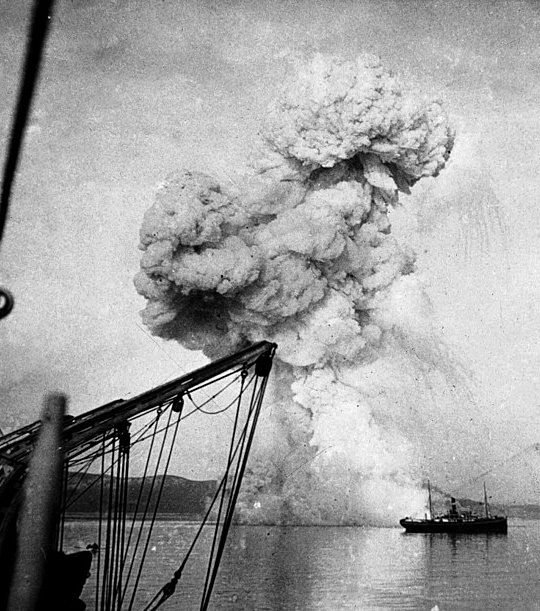 Чтобы «Варяг» не достался японцам, его затопили. 

Канонерку «Кореец» взорвали.
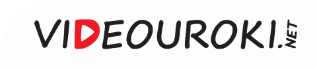 Русско-японская война
Высадка японского десанта 
на сушу
Японцы стремились добиться превосходства 
на море
Захват Маньчжурии, Усурийского и Приморского краёв
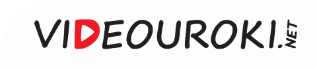 Степан Осипович Макаров
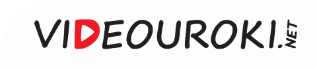 Броненосец «Петропавловск»
31 марта 1904 года броненосец «Петропавловск», на котором находился Макаров, налетел на минную банку.
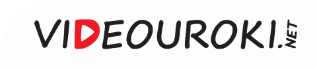 Гибель «Петро-павловска»
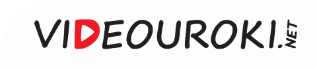 Русско-японская война
В середине апреля 
1904 года японцы перешли маньчжурскую границу
Вторая японская армия десантировалась 
на Ляодунском полуострове
Затем они 
нанесли удар 
по Порт-Артуру
Японцы 
захватили 
порт Дальний
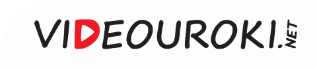 Осада Порт-Артура длилась с июля по декабрь 1904 года.
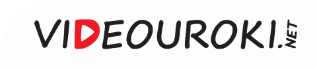 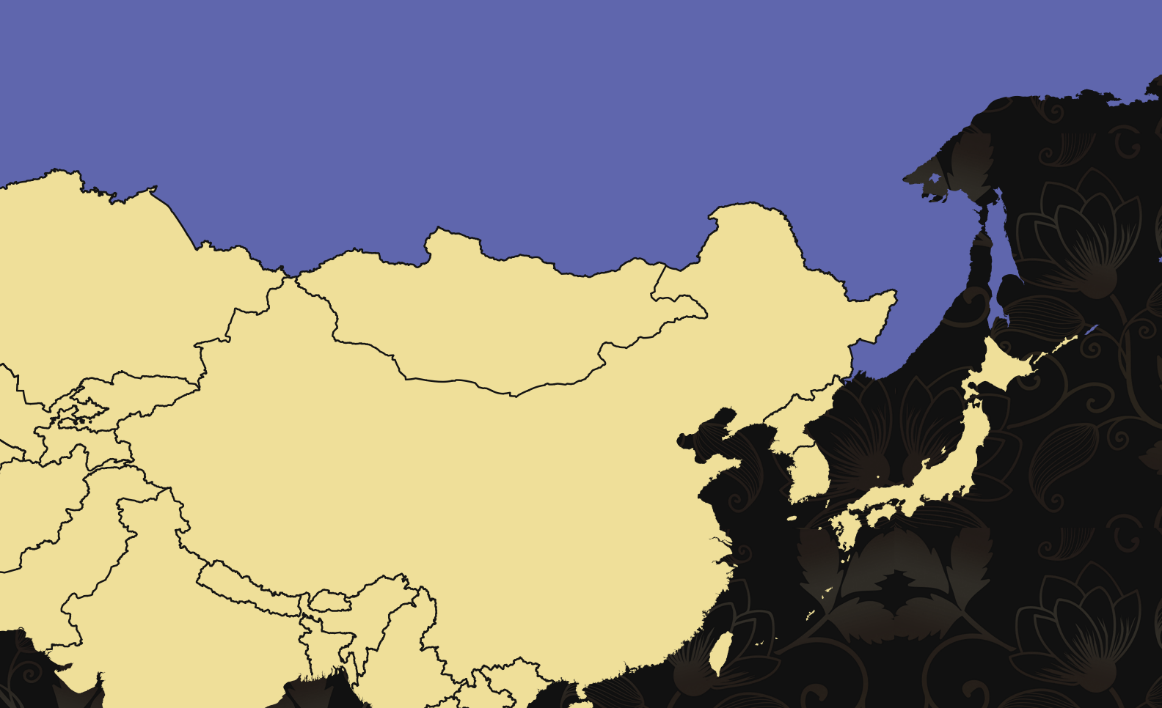 В августе 1904 года японское командование нанесло удар 
по русской армии 
в районе Ляояна.
Ляоян
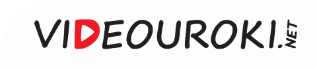 Русско-японская война
На протяжении трёх дней русские успешно отбивали японские атаки
Алексей Николаевич Куропаткин хотел начать наступление
Армия Куропаткина 
начала отступление 
к Мукдену
В последний момент он  передумал, переоценив силы японцев
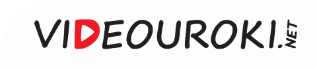 Зиновий Петрович Рожественский
В октябре 1904 года из Балтики вышла вторая Тихоокеанская эскадра.
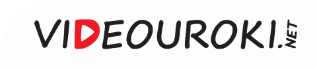 Рожественский должен был пробиться к осаждённому Порт-Артуру.
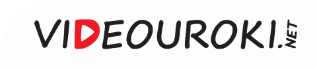 Оборона Порт-Артура
Японцы активизировали свои действия в районе Порт-Артура
В декабре погиб начальник обороны Порт-Артура, генерал Кондратенко
Командующий войсками, Анатолий Михайлович Стессель, созвал Совет обороны крепости
Большинством голосов было принято решение 
о продолжении обороны
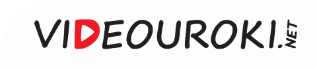 Анатолий Михайлович Стессель
20 декабря 1904 года Стессель сдал японцам Порт-Артур.
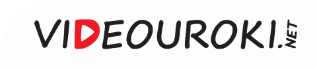 Суд 
над Стесселем
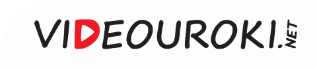 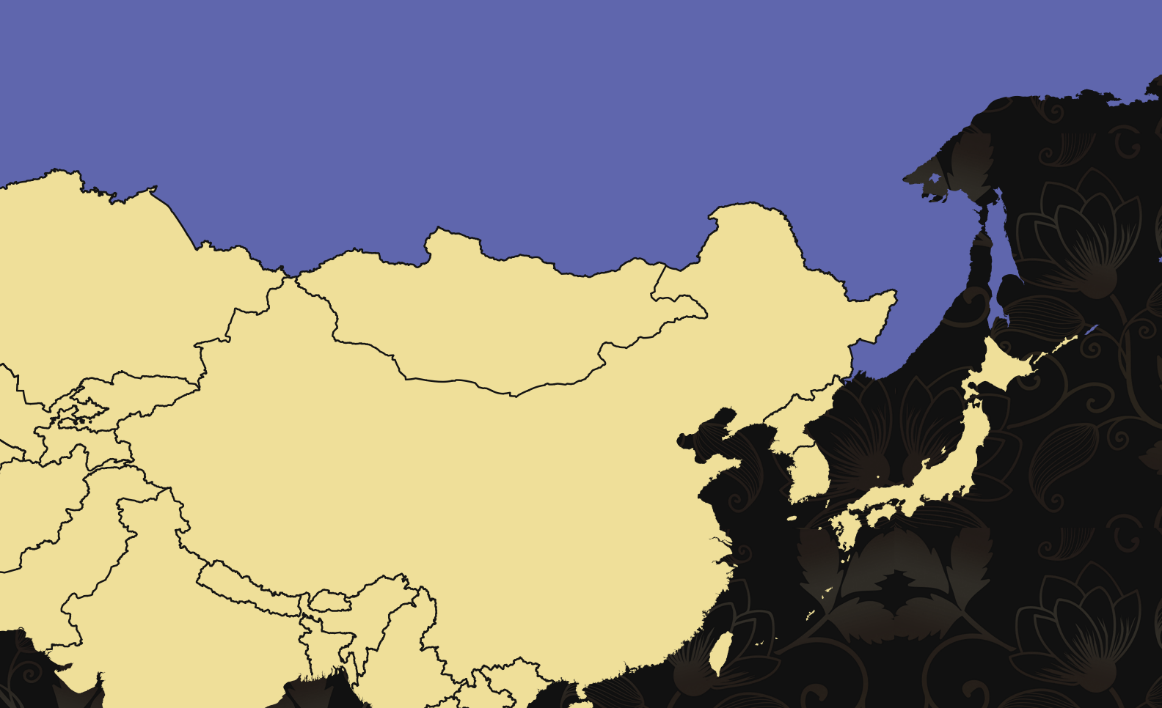 После падения Порт-Артура японские войска были переправлены к Мукдену.
Мукден
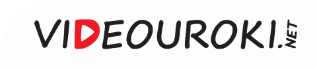 В феврале 1905 года началось Мукденское сражение.
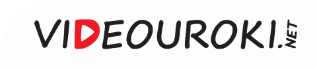 Дивизии японской армии, построенные после сражения под Мукденом
25 февраля Мукден был занят японцами.
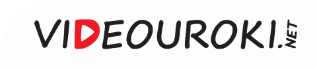 14 мая 1905 года Вторая Тихоокеанская эскадра вошла 
в Цусимский залив, где её уже ждали японцы.
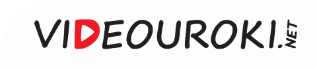 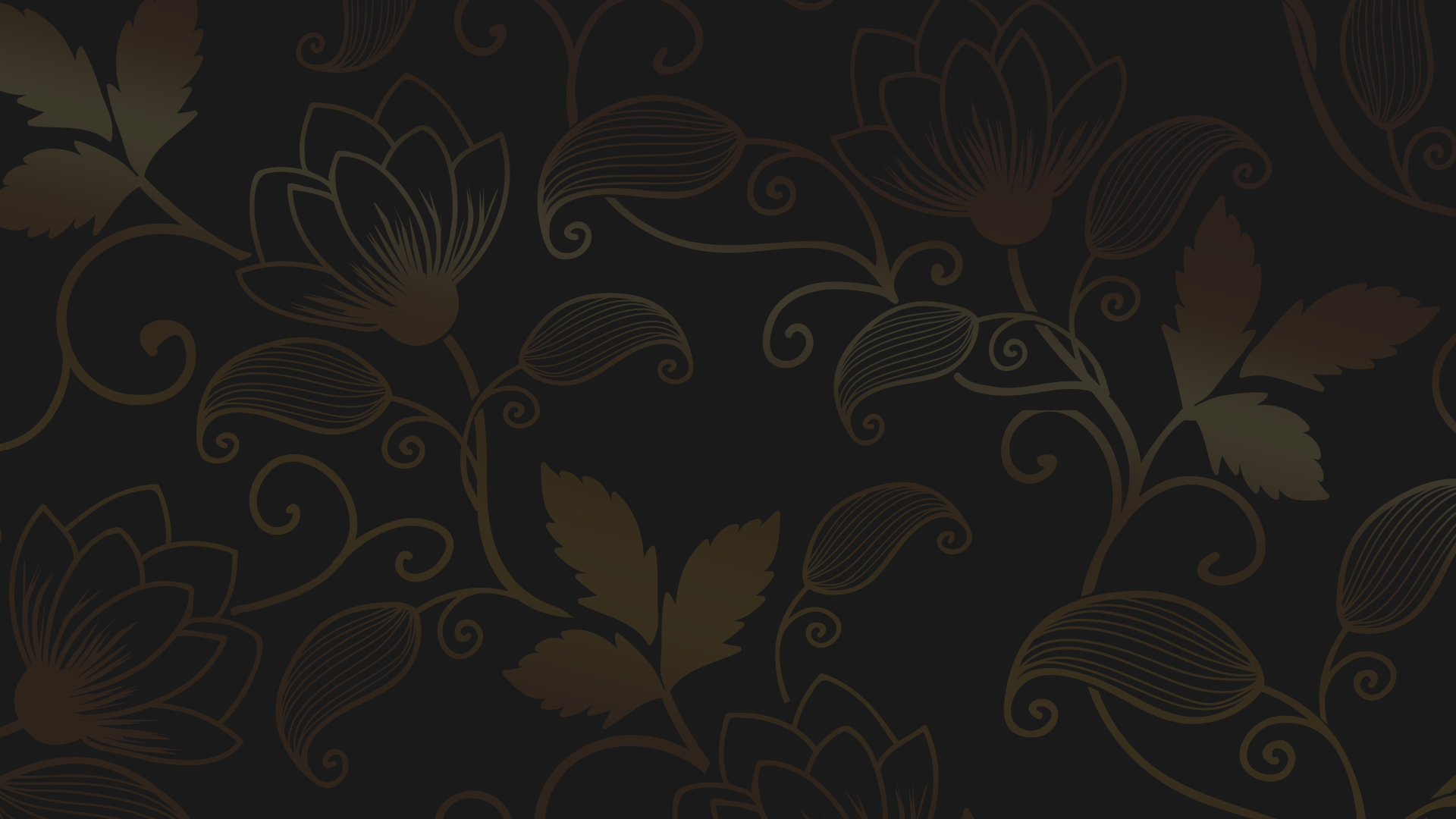 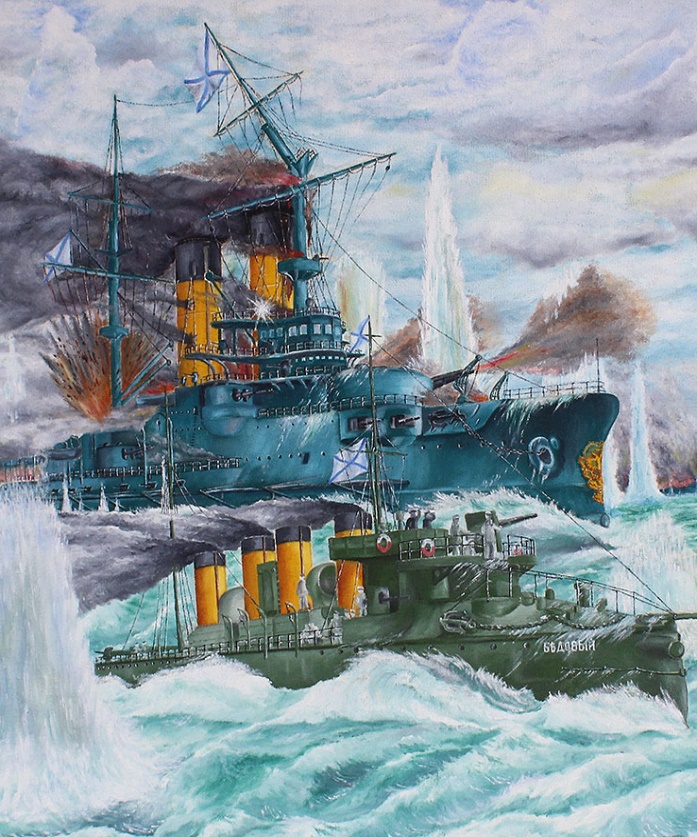 Менее чем через час Цусимского сражения из строя вышел русский флагманский броненосец. 

Миноносец «Бедовый», на котором находился раненый Рожественский, был захвачен японцами.
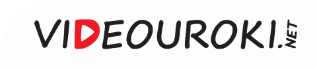 Цусимское сражение
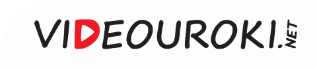 Цусимское сражение
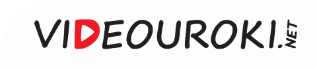 Русско-японская война
После Цусимского сражения в войне наступило затишье
Его ненадолго прервали японцы, высадившиеся 
в июле 1905 года на Сахалин
Здесь почти не было русских войск, поэтому 
в боях участвовали даже каторжане
После долгих 
неравных боёв 
русские сдались
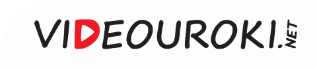 Русско-японская война
России была нужна армия для подавления народных выступлений
Необходимость окончания войны осознавали 
и русские, и японцы
Япония не могла продолжать войну из-за экономических проблем
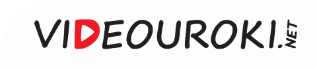 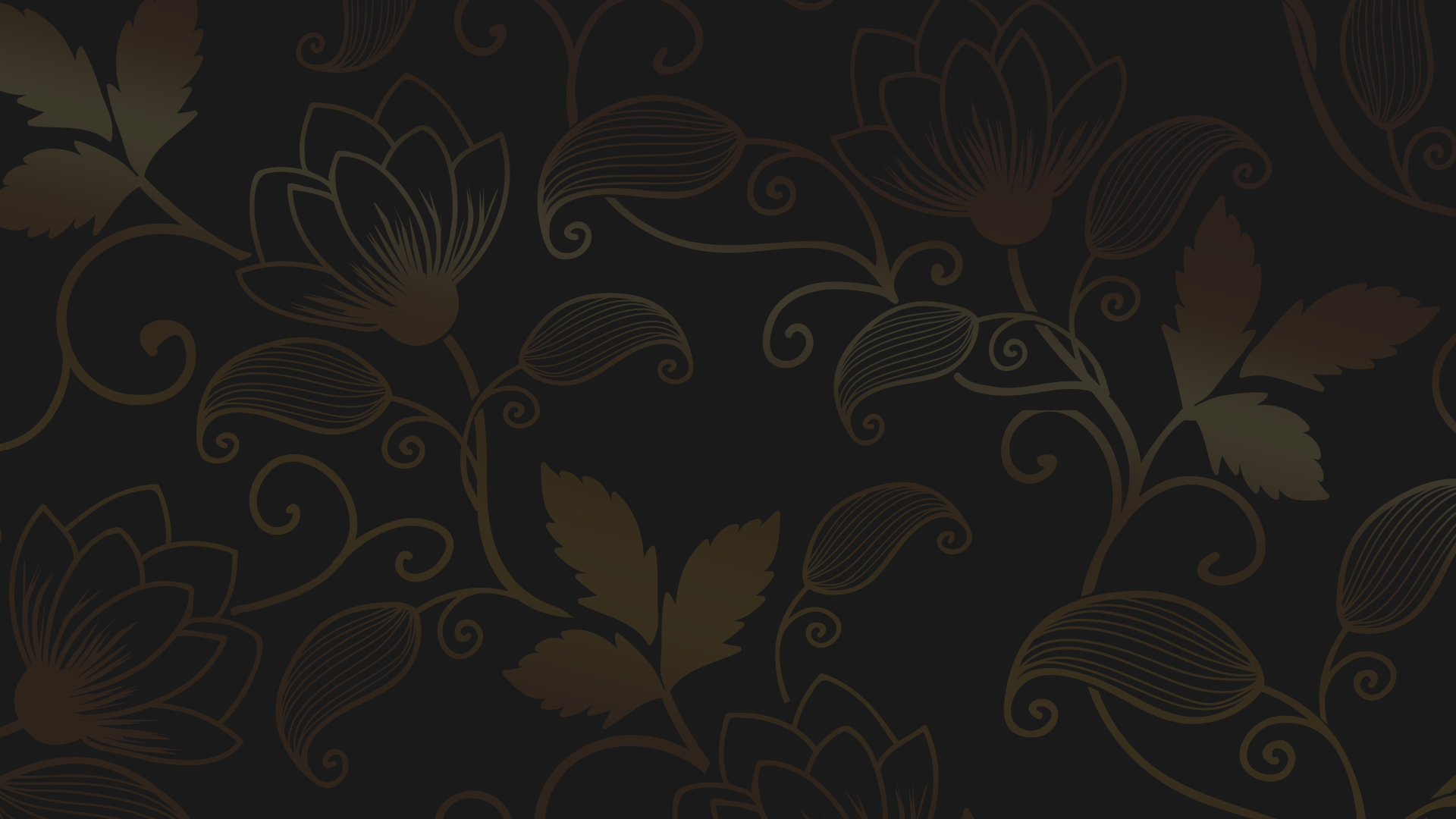 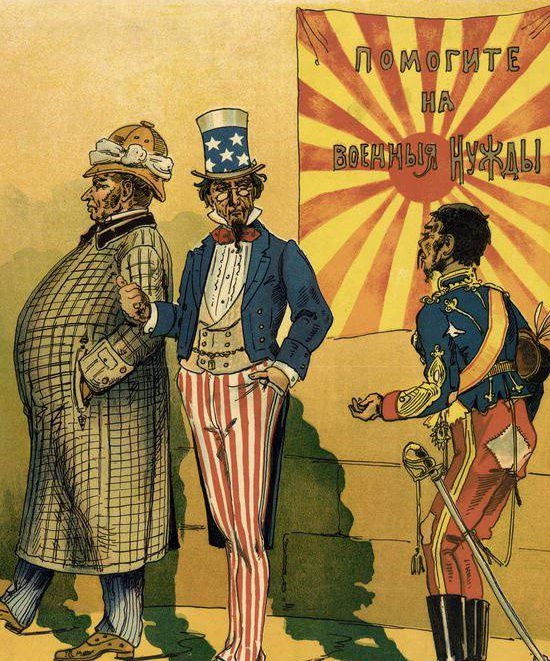 Европейские государства беспокоило усиление позиций Японии на Дальнем Востоке. 

Им не был нужен сильный соперник 
в Тихом океане, будь то Япония 
или Россия.
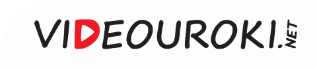 Русско-японская война
1
2
3
Япония обратилась 
к США с просьбой 
о посредничестве 
на мирных переговорах
Теодор Рузвельт согласился оказать помощь
Переговоры прошли 
в американском городе Портсмут
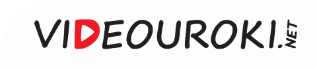 Российская делегация 
в Портсмуте
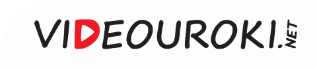 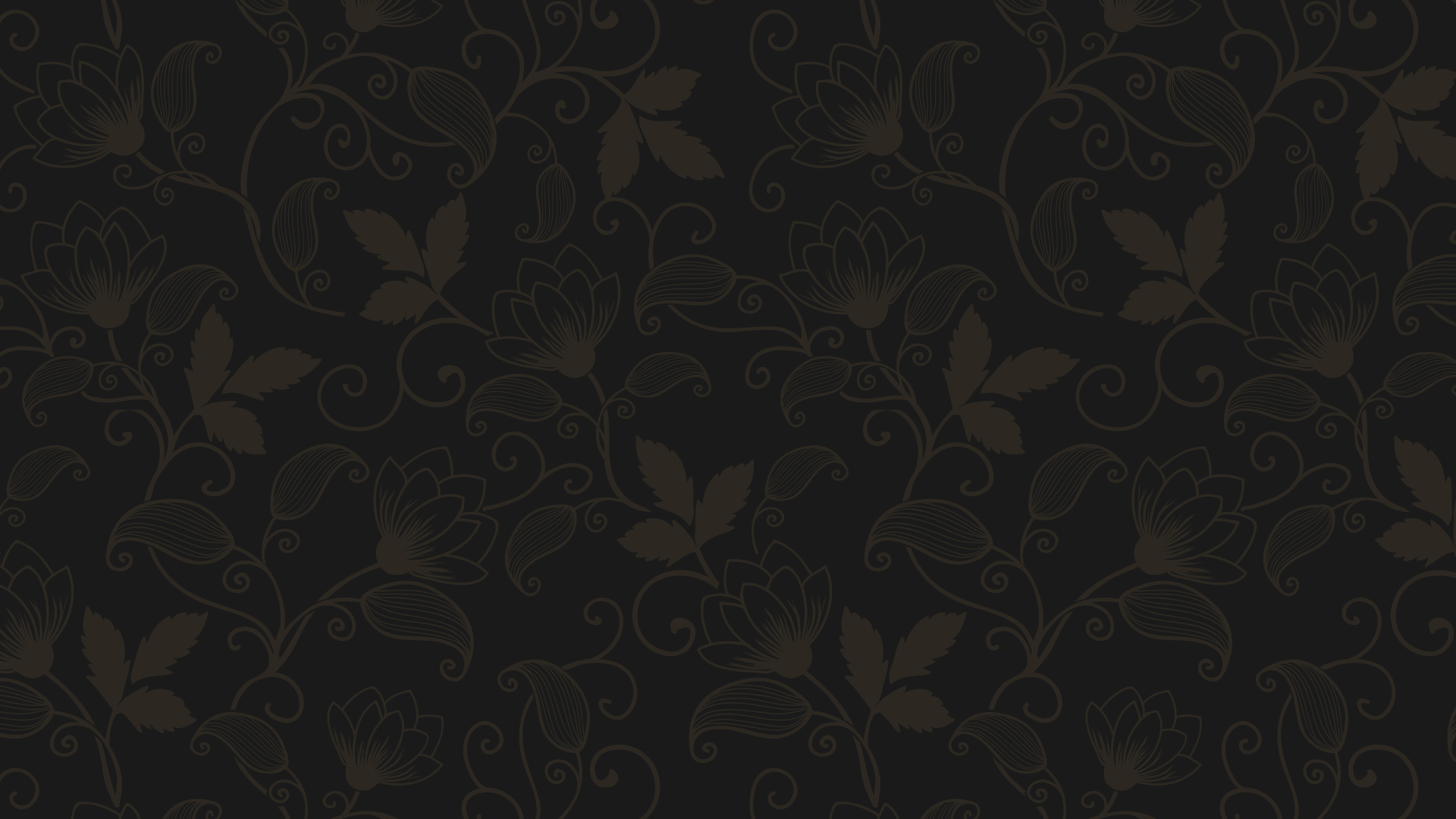 Портсмутский мирный договор
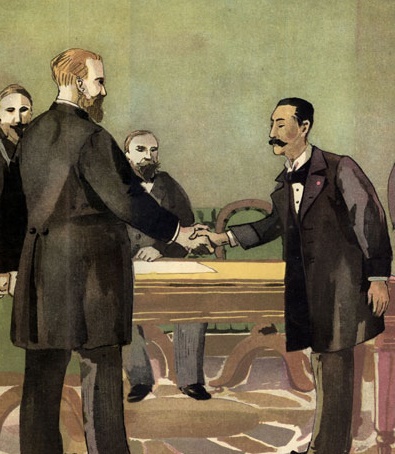 1
Россия признавала Корею сферой японских интересов.
2
Россия и Япония должны были вывести свои войска из Маньчжурии.
Россия передавала Японии южную часть Сахалина и Курильские острова.
3
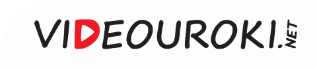 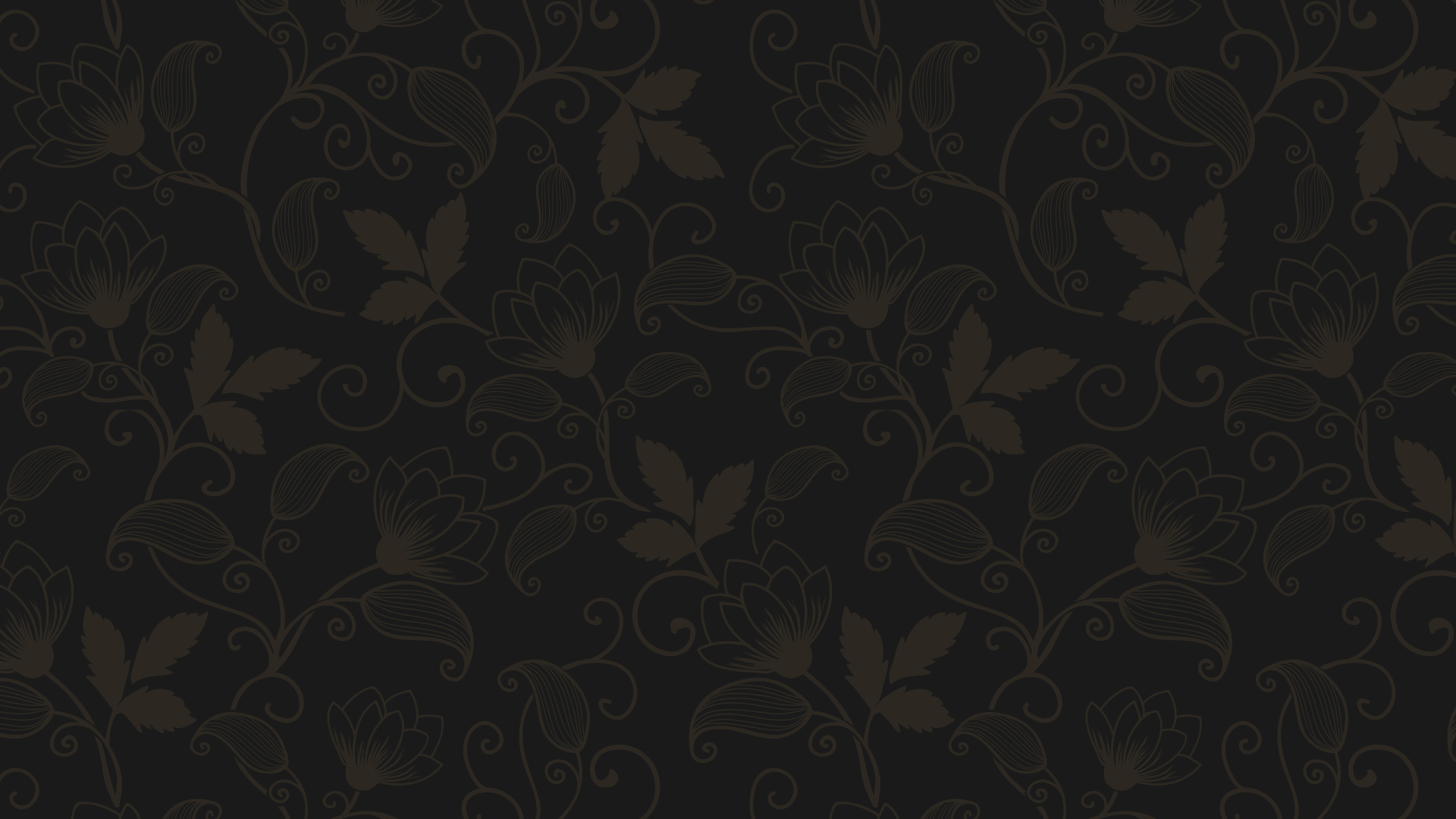 Портсмутский мирный договор
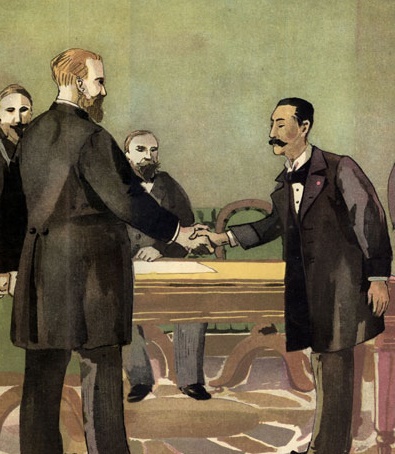 4
Россия отдавала Японии права 
на аренду Порт-Артура.
Россия предоставляла японцам право рыболовства вдоль русского побережья Японского, Охотского 
и Берингова морей.
5
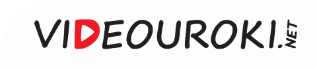 Русско-японская война
Общая неподготовленность
Причины поражения России
Трудности доставки снаряжения 
на Дальний Восток
Ошибки командования
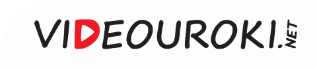 Причины поражения России в войне
Англия и США поддержали 
Японию
Россия оказалась 
в изоляции
Франция объявила о своём нейтралитете
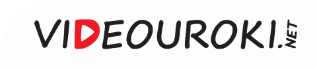 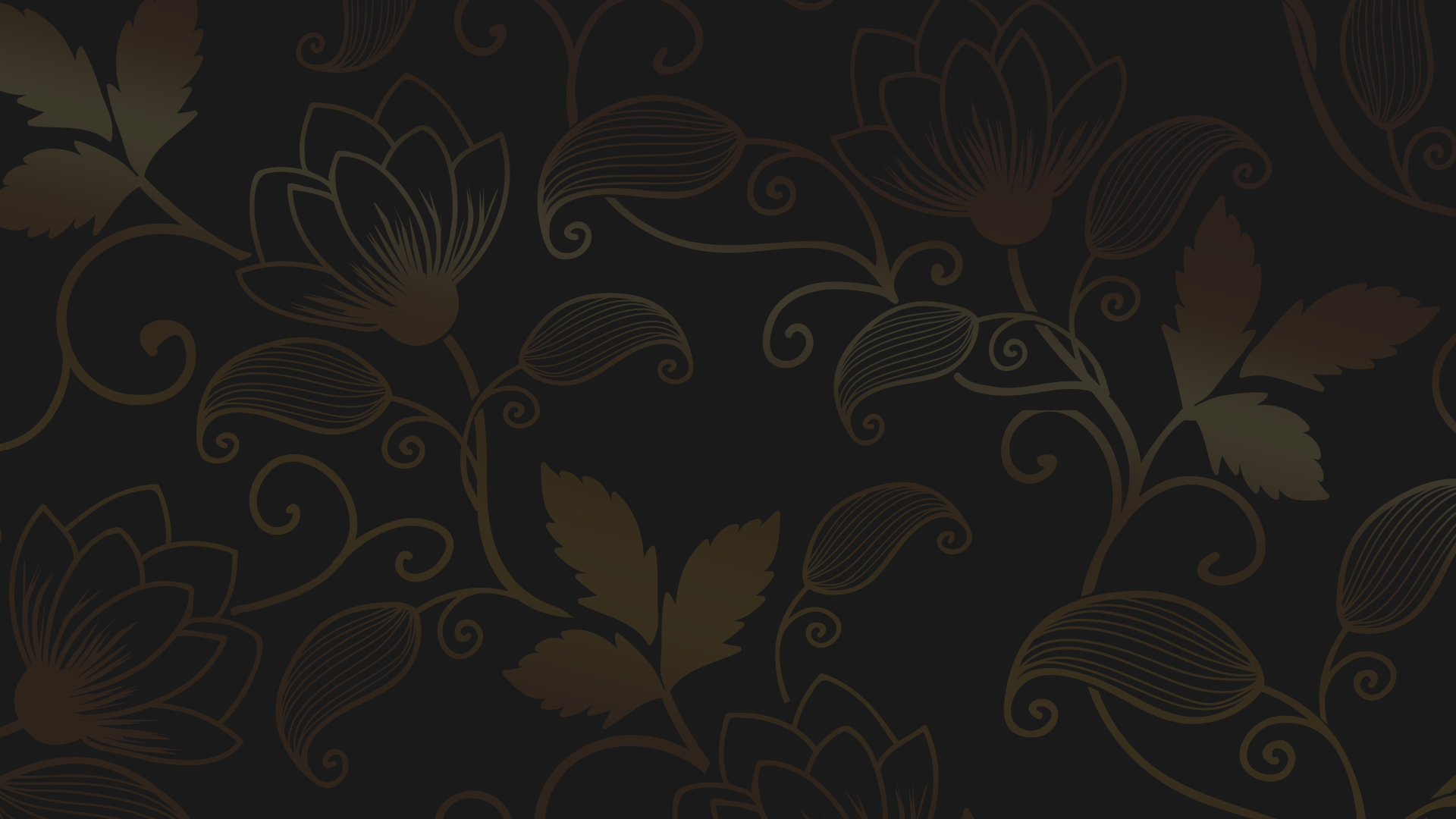 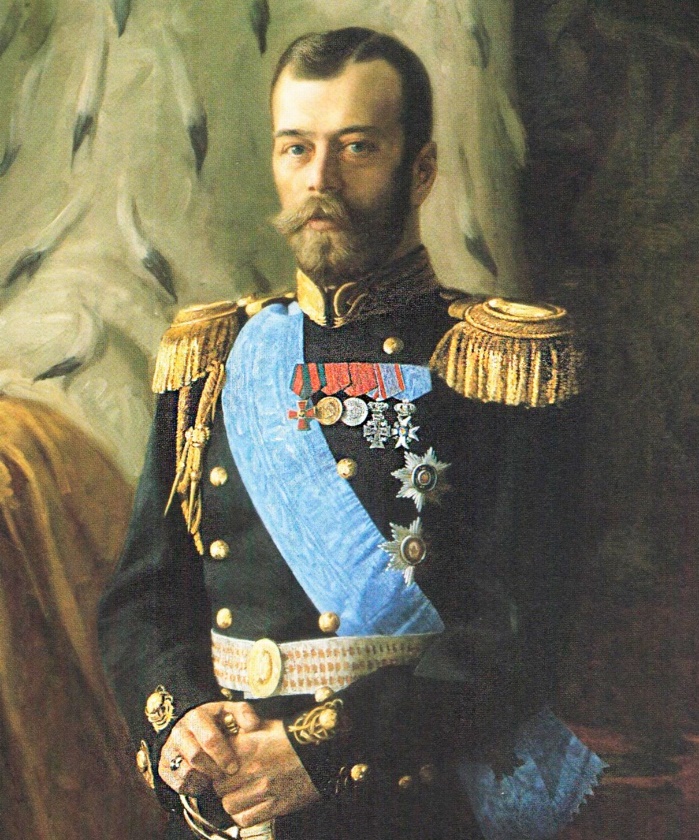 Внешнеполитический курс России переместился в Европу. 

В первую очередь изменились отношения с Англией.
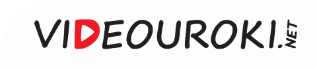 В 1904 году Англия заключила союз с Францией.
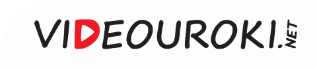 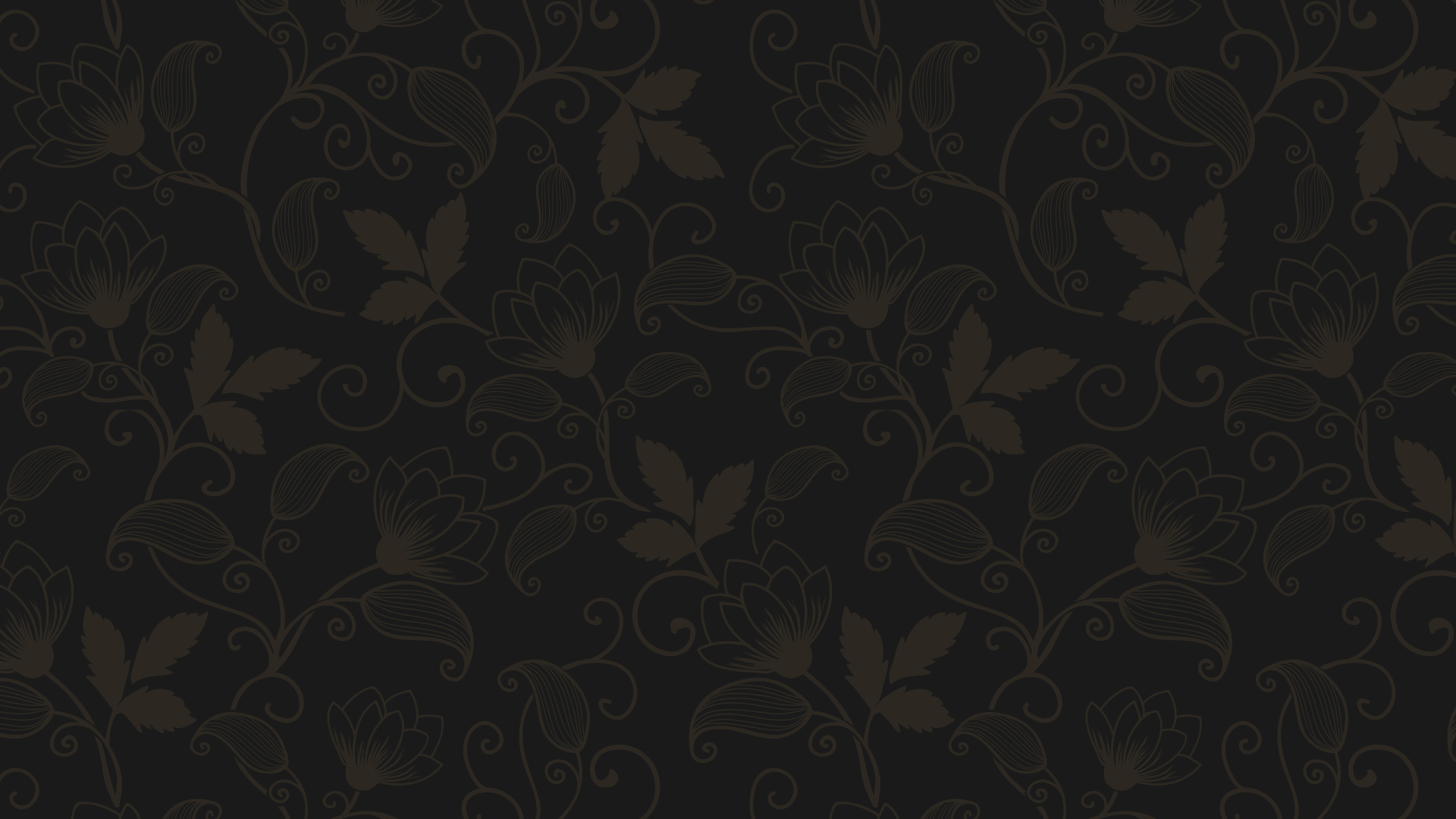 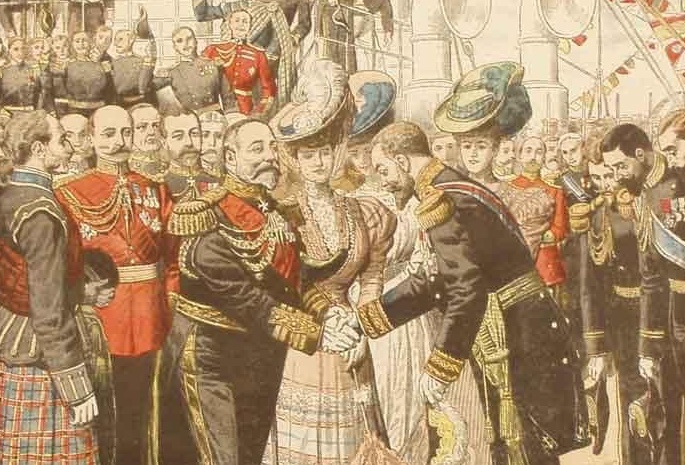 Союз Англии 
и Франции
Англия отказалась от курса «блестящей изоляции», который подразумевал отказ Англии от заключения длительных международных союзов.
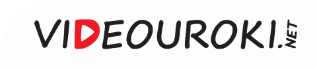 К союзу Англии и Франции привело резкое усиление Германии и её стремление создать мощный военно-морской флот.
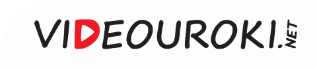 Россия и Англия
1
2
3
Англия пошла 
на сближение 
с Россией
В 1907 году 
в Петербурге 
прошли переговоры
Россия и Англия договорились 
о разграничении интересов в Иране, Афганистане 
и Тибете
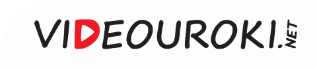 Европа в начале XX века
Антанта
Англия, Франция, Россия
Окончательно закрепилось разделение Европы на два военно-политических блока
Германия, Австро-Венгрия, Италия
Тройственный союз
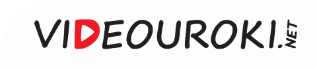 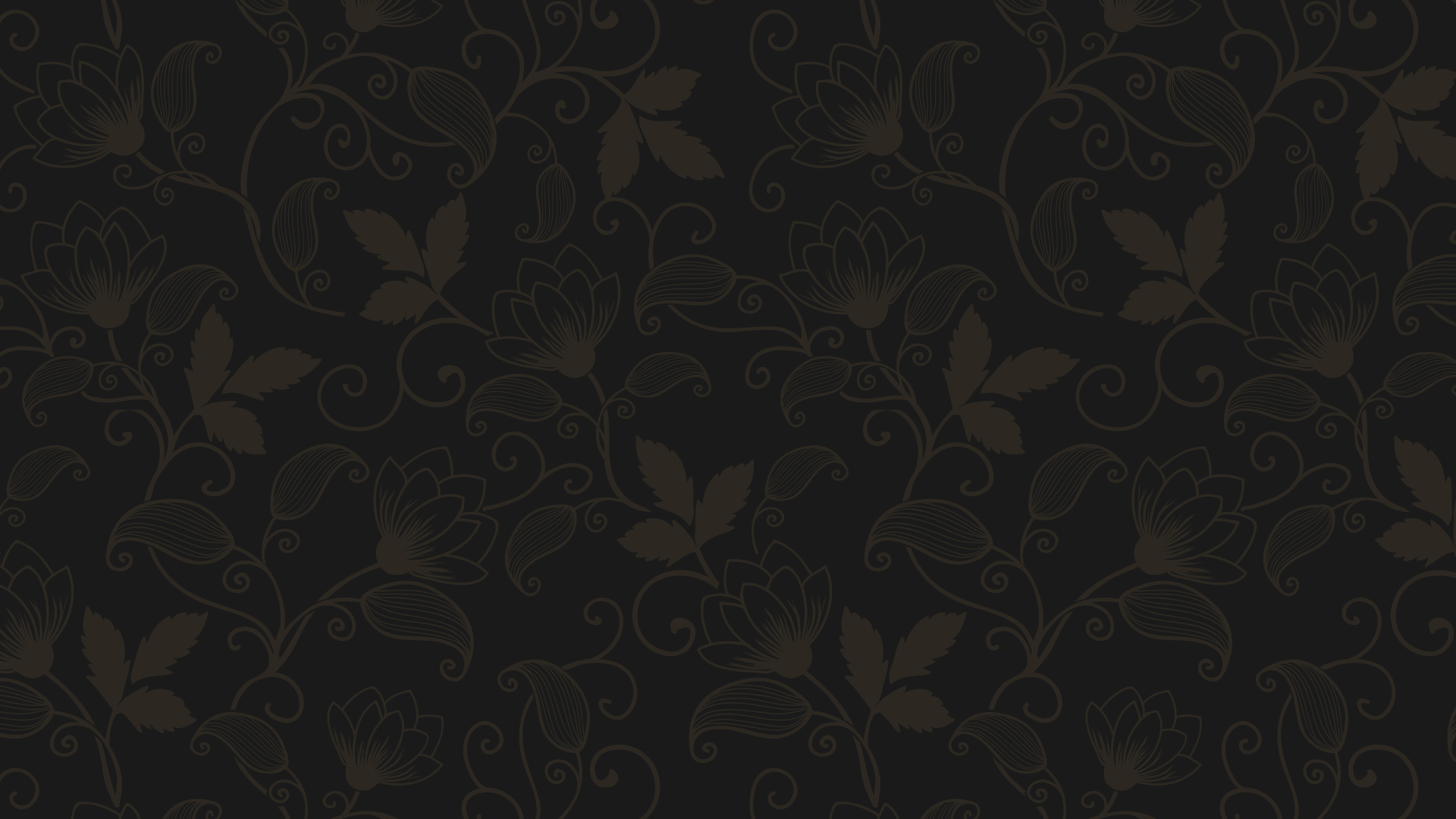 Внешняя политика Николая II. 
Русско-японская война 1904–1905 годов
По инициативе Николая II была созвана Гаагская конференция.
1
В 1896 году между Россией и Китаем был заключён секретный оборонительный договор.
2
В ночь на 27 января 1904 года Япония без объявления войны напала 
на российскую эскадру в Порт-Артуре.
3
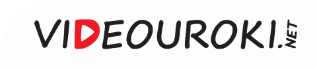 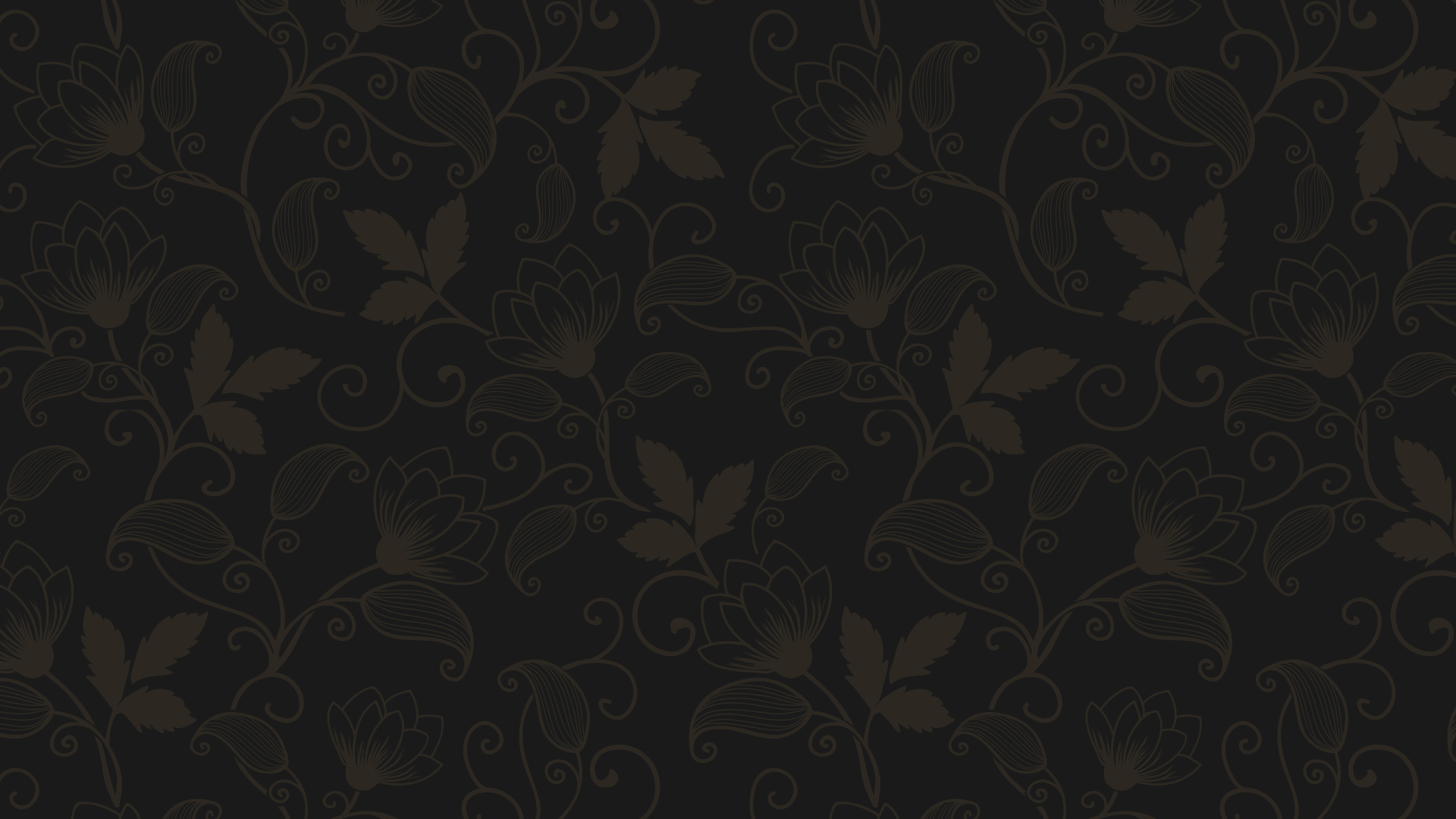 Внешняя политика Николая II. 
Русско-японская война 1904–1905 годов
Русско-японская война завершилась поражением России и подписанием 
23 августа 1905 года Портсмутского договора.
4
5
После Русско-японской войны Россия пошла на сближение с Англией.
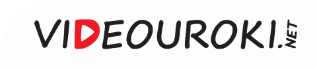